INTERESTING LESSONS
BERFİN KELEŞ  
                       10/C
I WOULD LIKE TO HAVE MIND DEVELOPING GAMES LESSONS
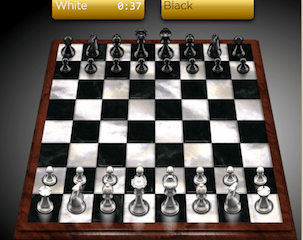 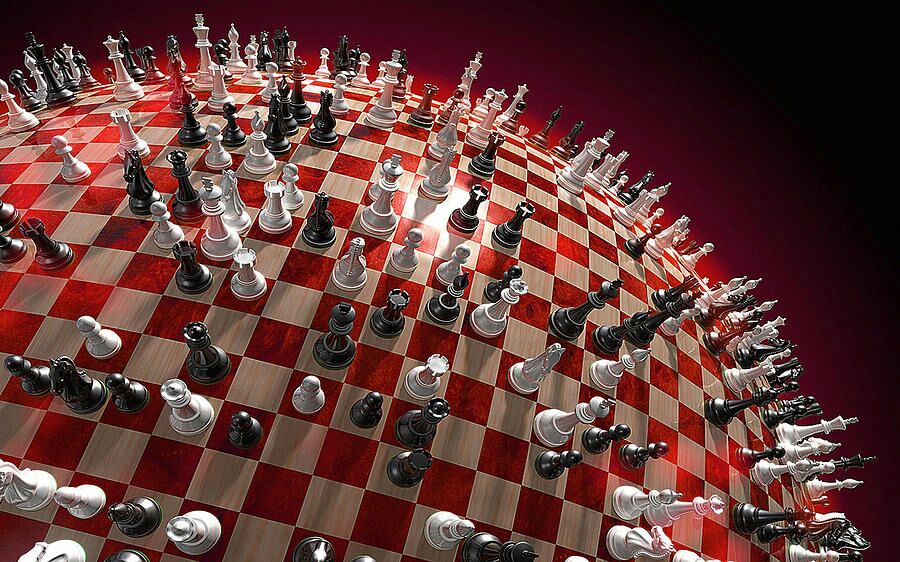 For example learn the chess advanced   level and attend chess tournaments…
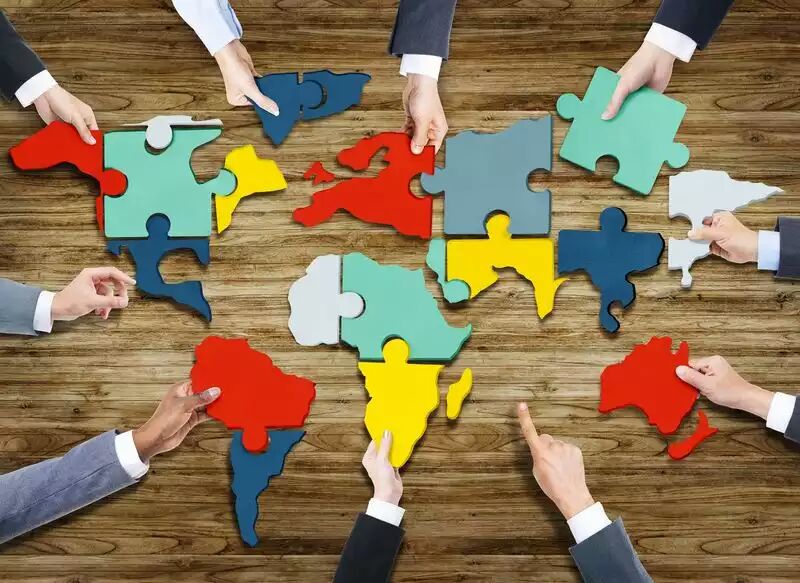 For example learn the  do puzzle very well … VERY PERFECT..
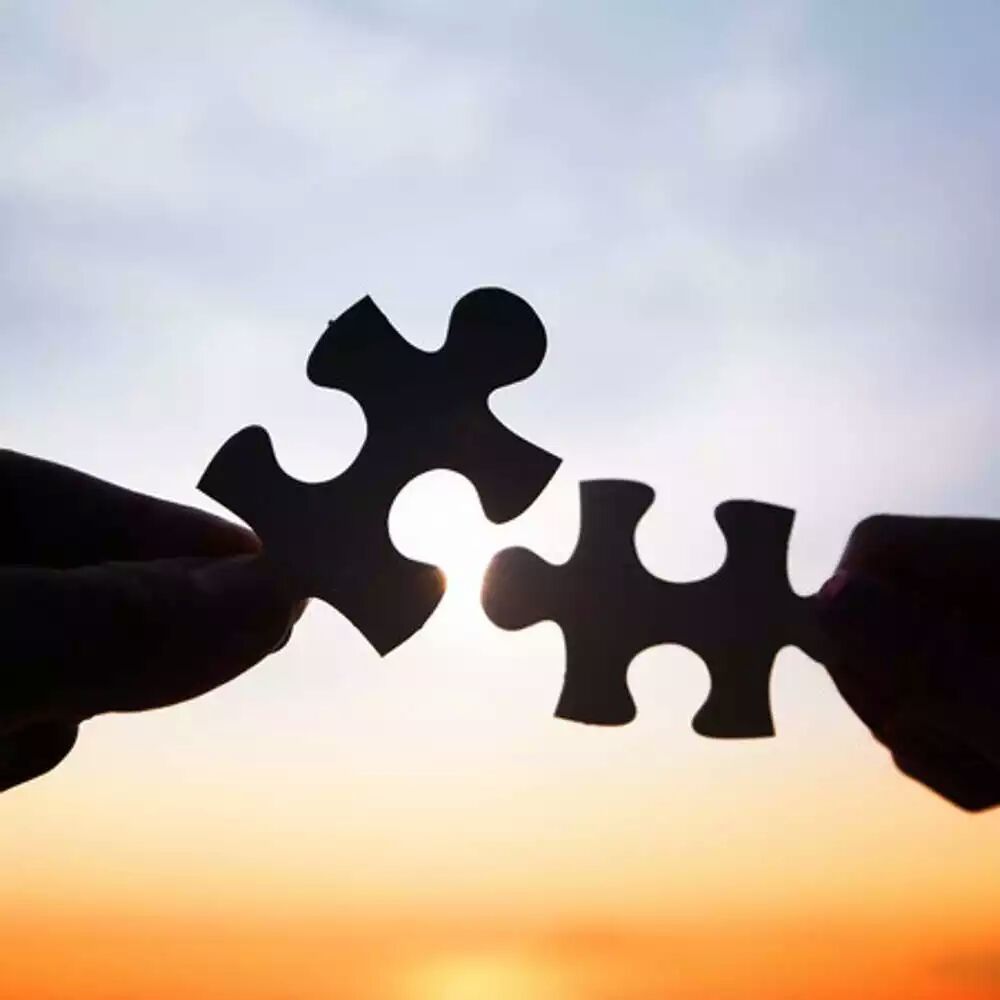 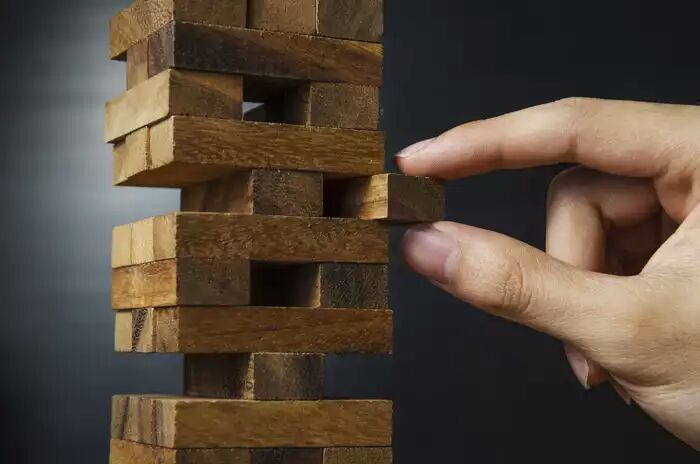 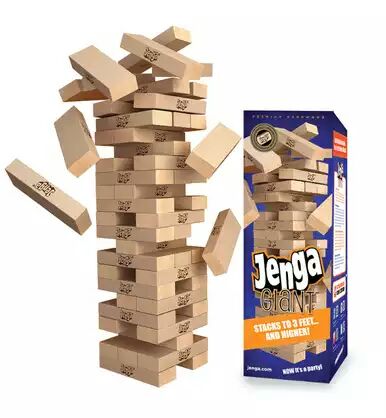 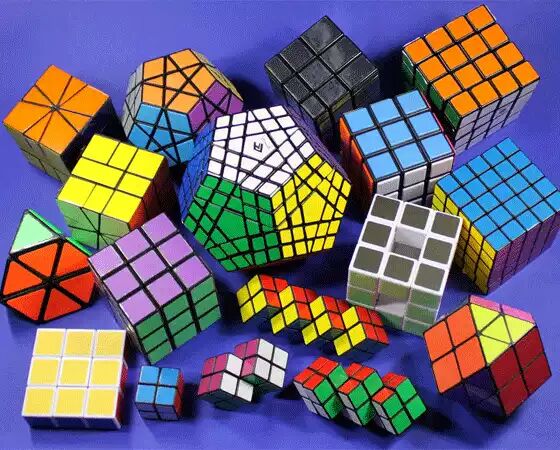 For example  learn mechanical Rubik’s Cube  .   Thats very cool  and perfect things….,,
FINISH……………,,,??